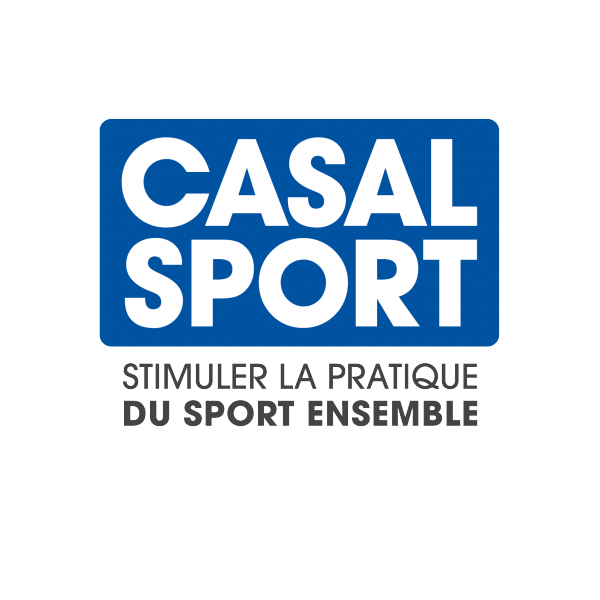 KITS UGSEL LE KIT   APQ 1
CASALSPORT
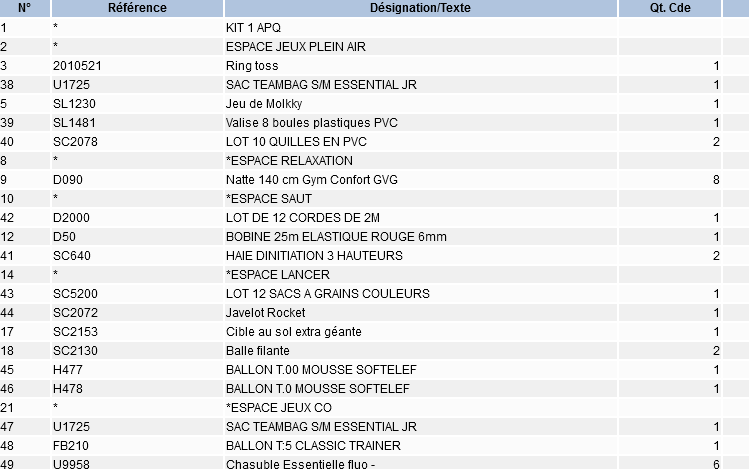 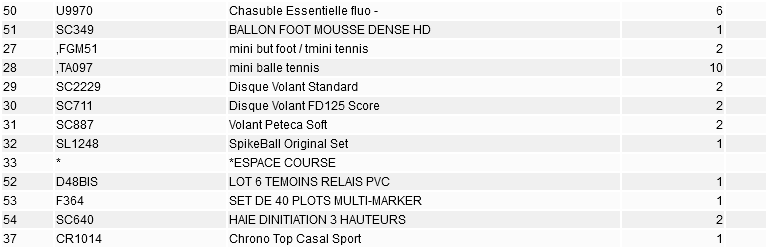 LE KIT   APQ 1 – ESPACE JEUX DE PLEIN-AIR
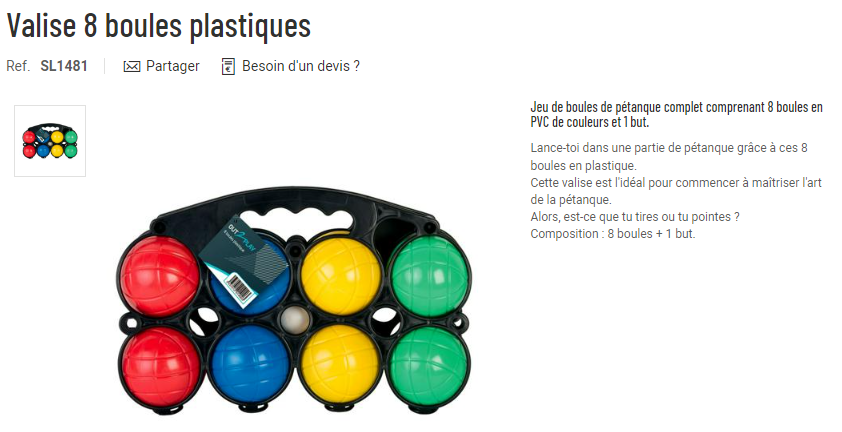 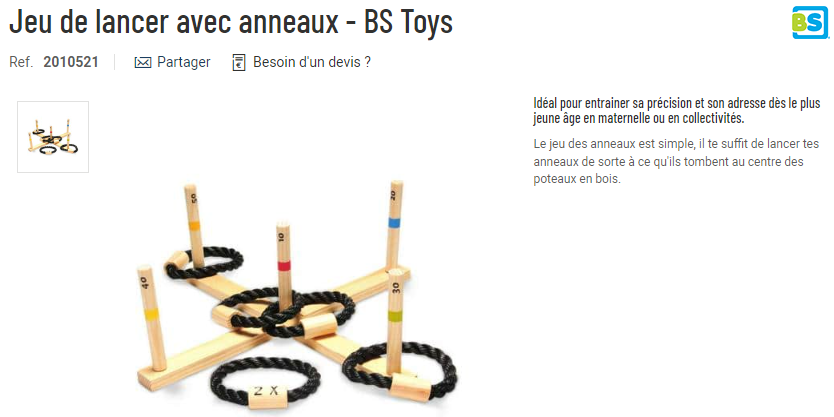 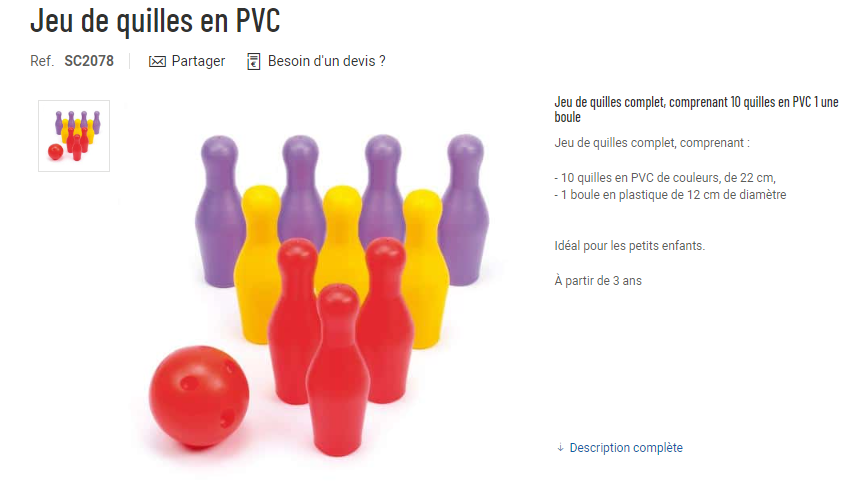 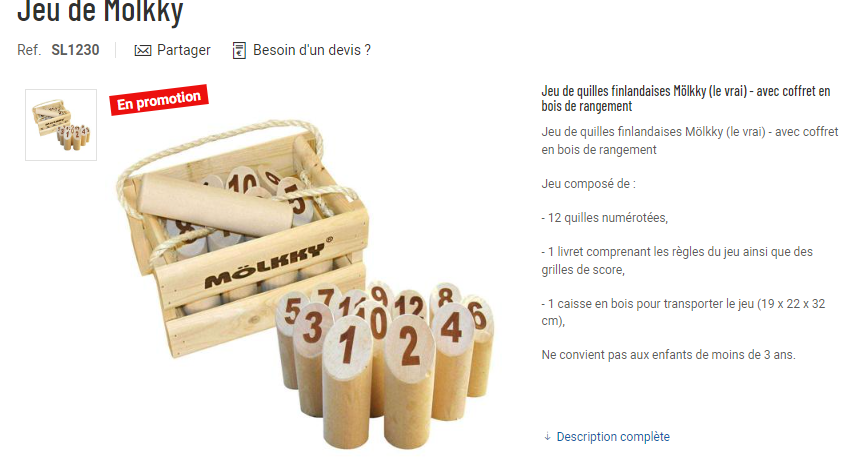 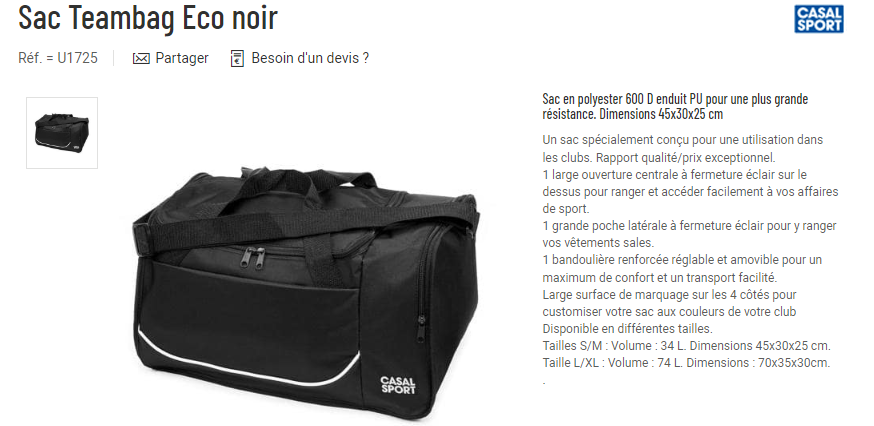 LE KIT   APQ 1 – ESPACE RELAXATION
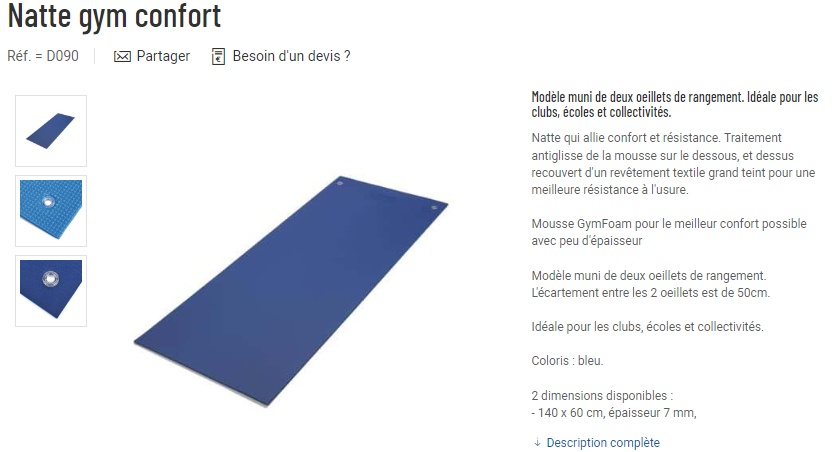 LE KIT   APQ 1 – ESPACE SAUT
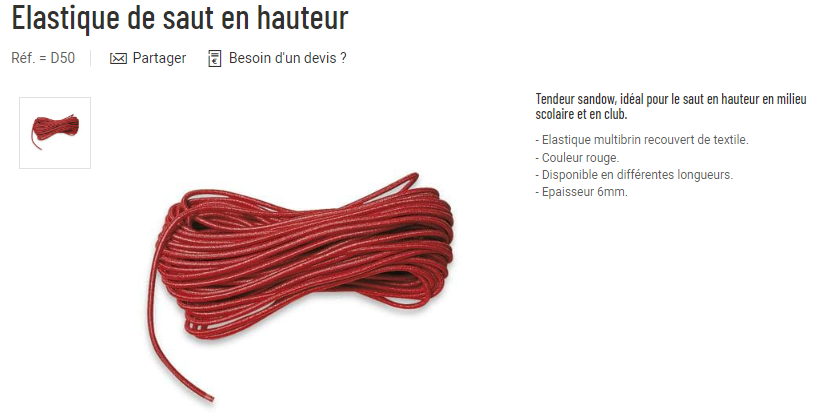 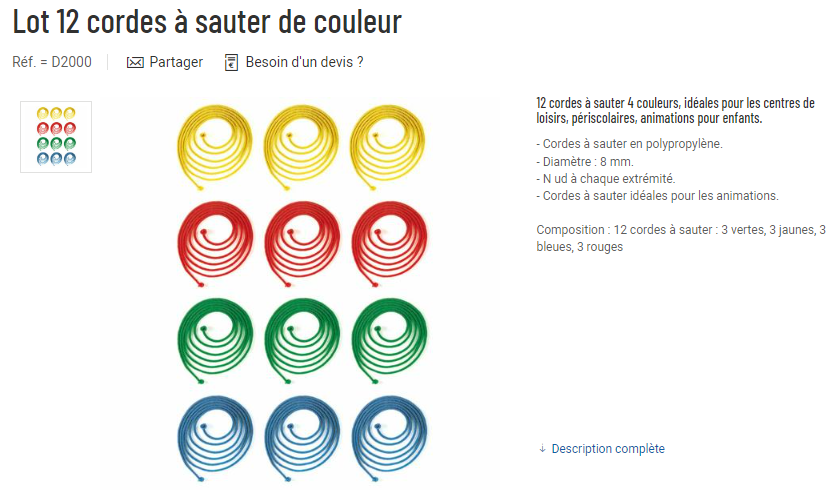 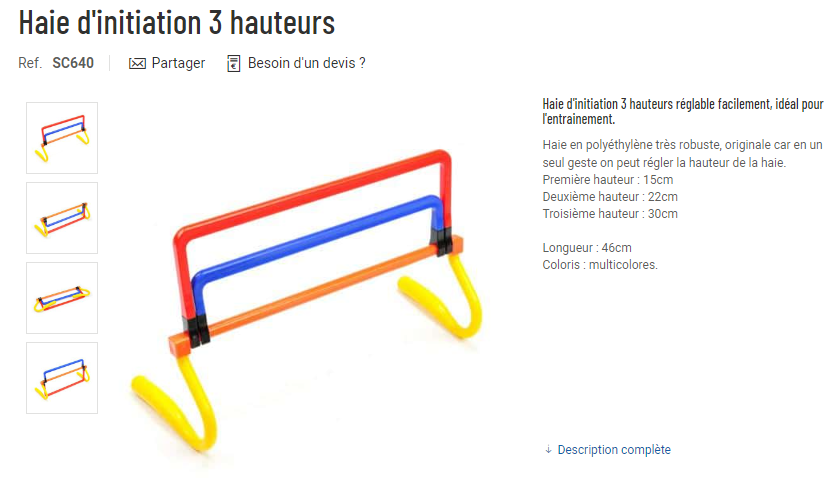 LE KIT   APQ 1 – ESPACE LANCER
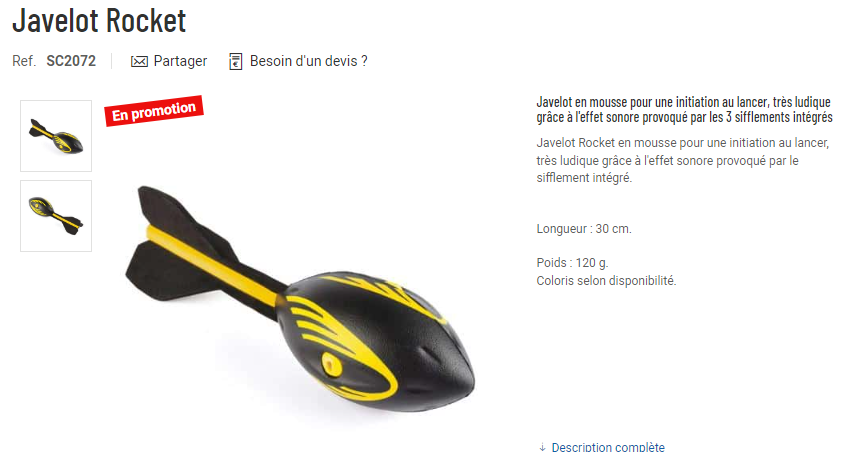 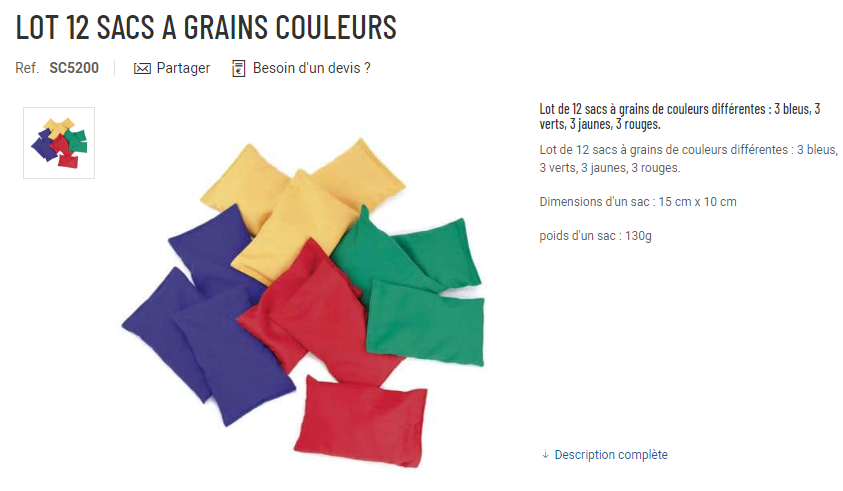 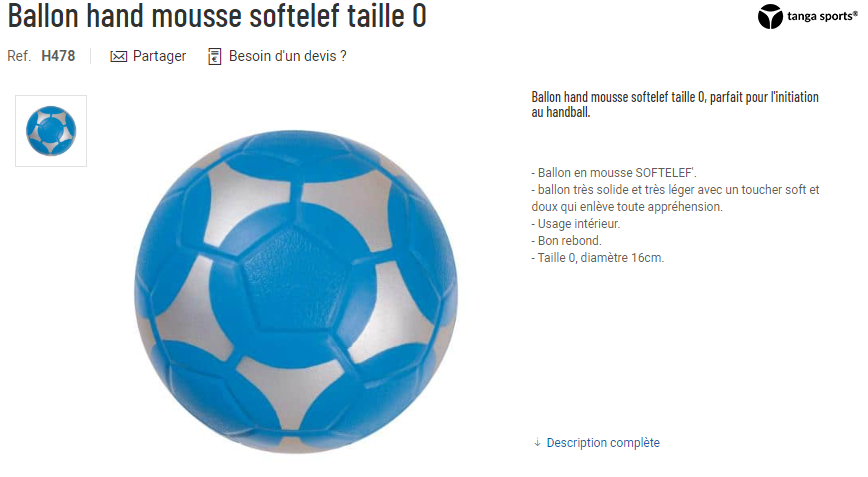 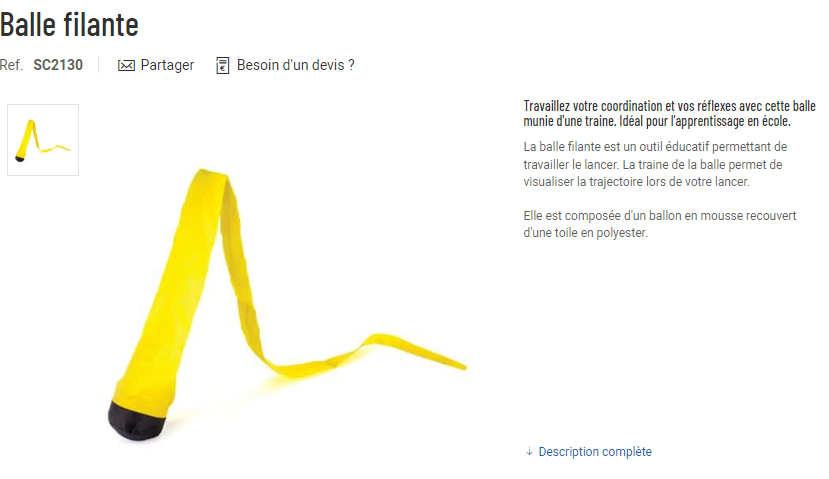 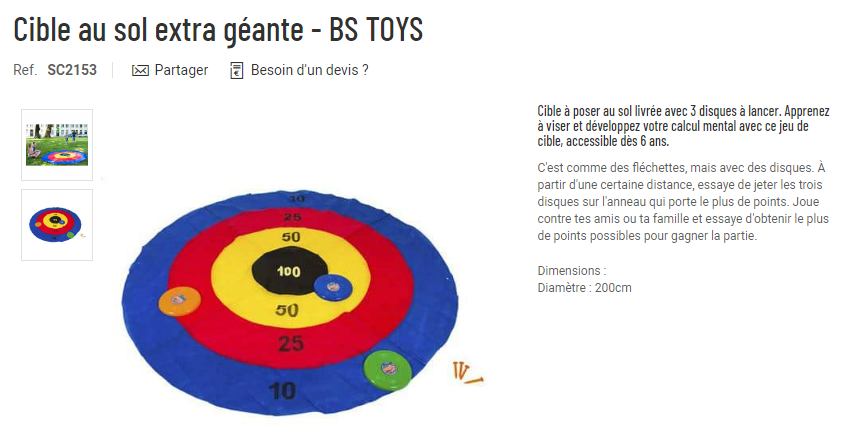 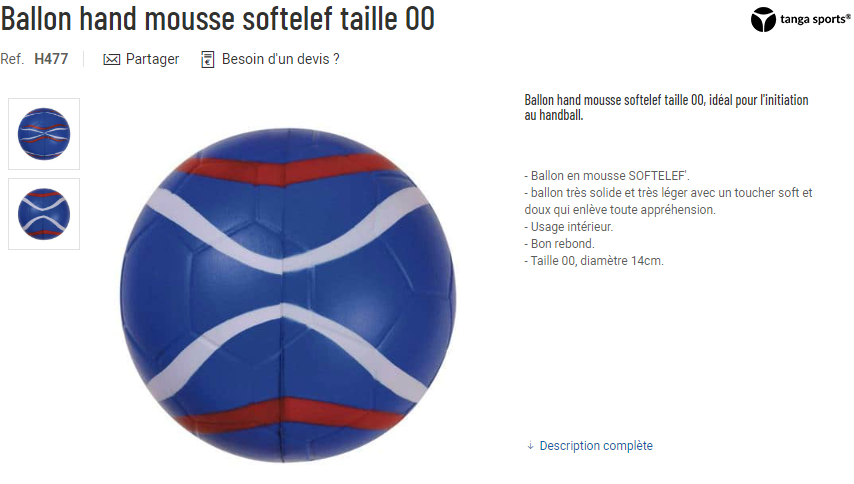 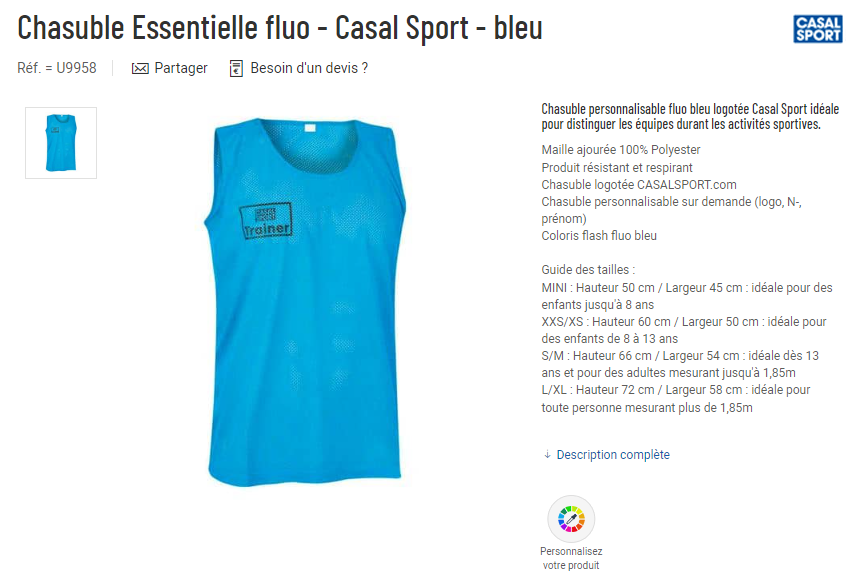 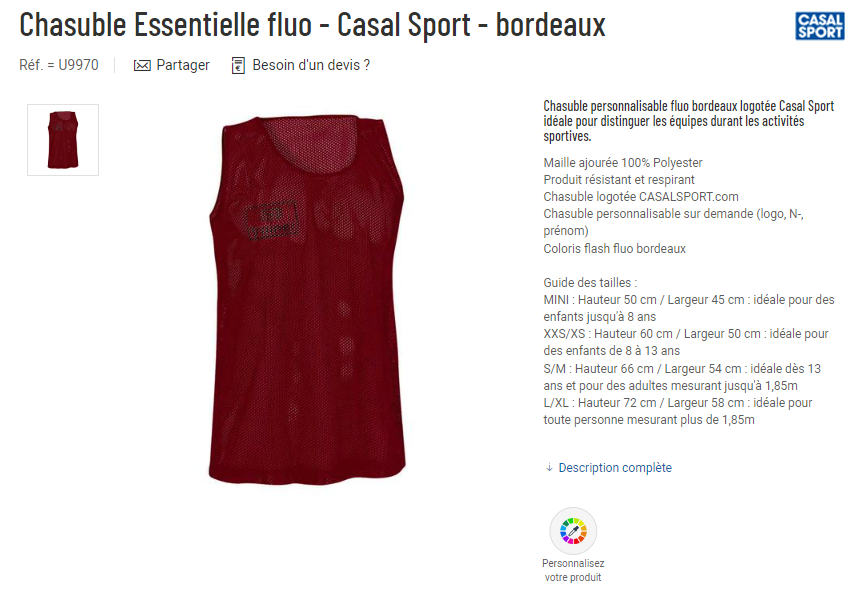 LE KIT   APQ 1 –   ESPACE JEUX COLLECTIFS
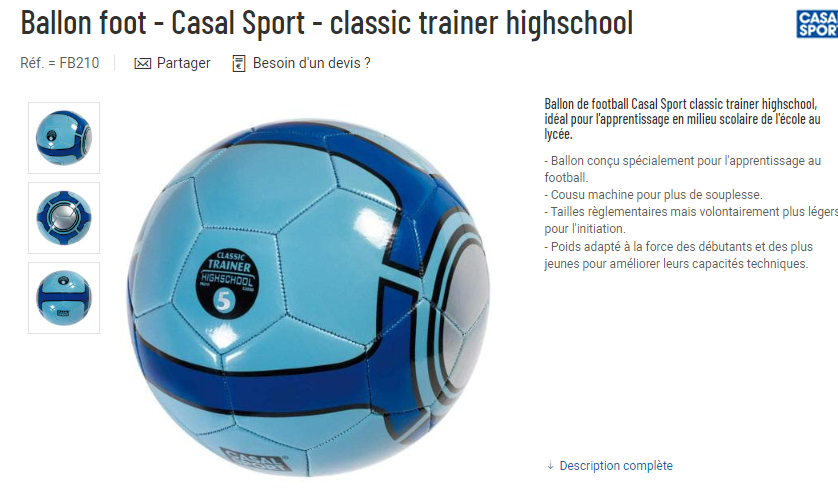 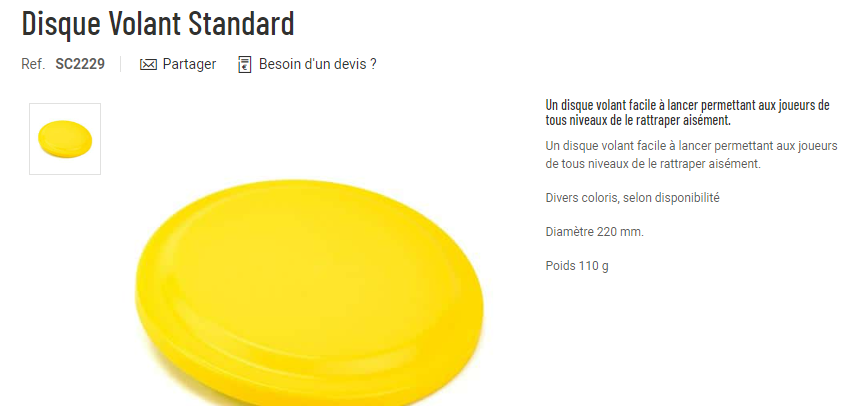 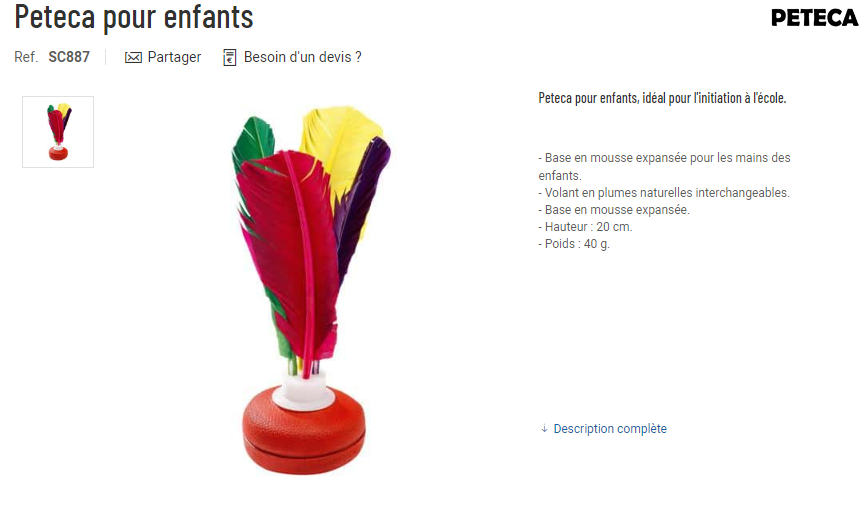 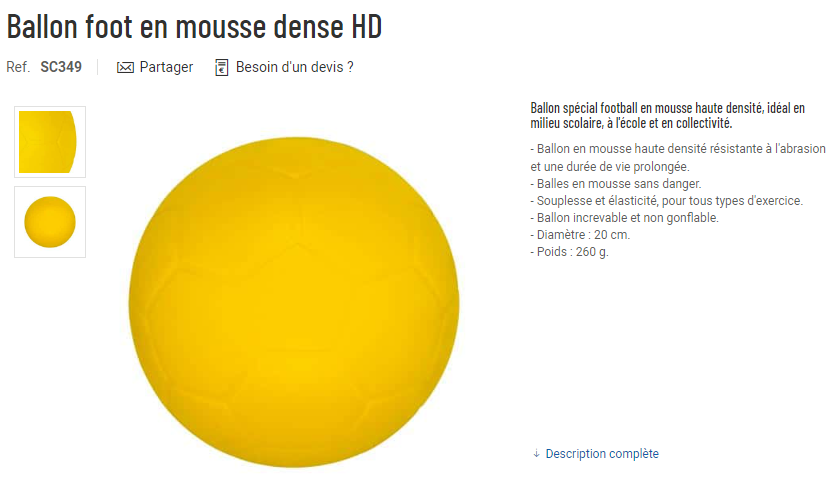 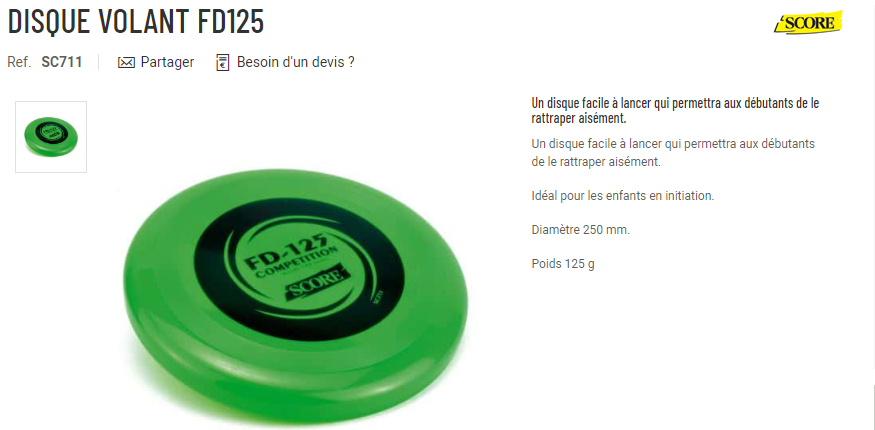 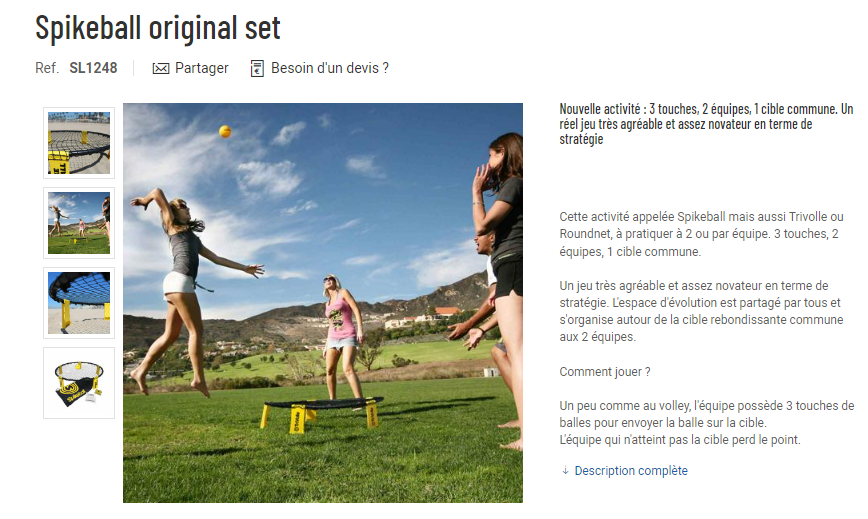 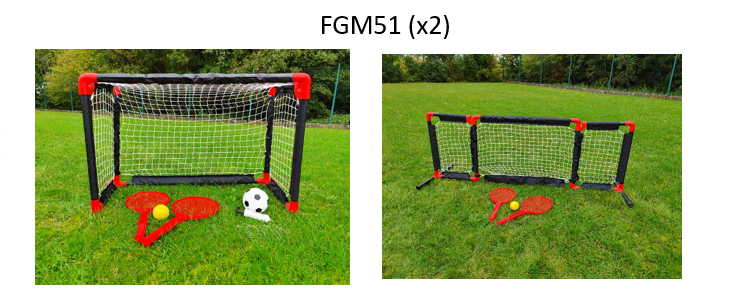 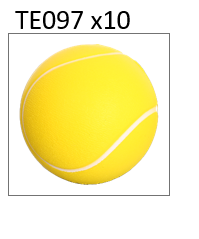 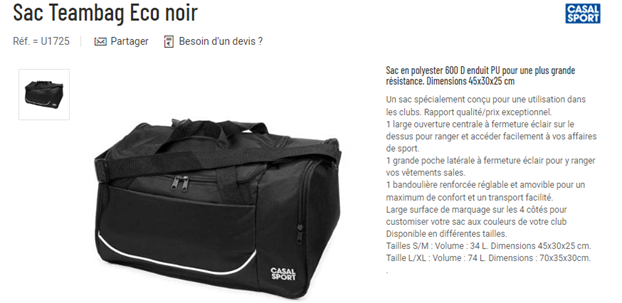 LE KIT   APQ 1 –   ESPACE COURSES
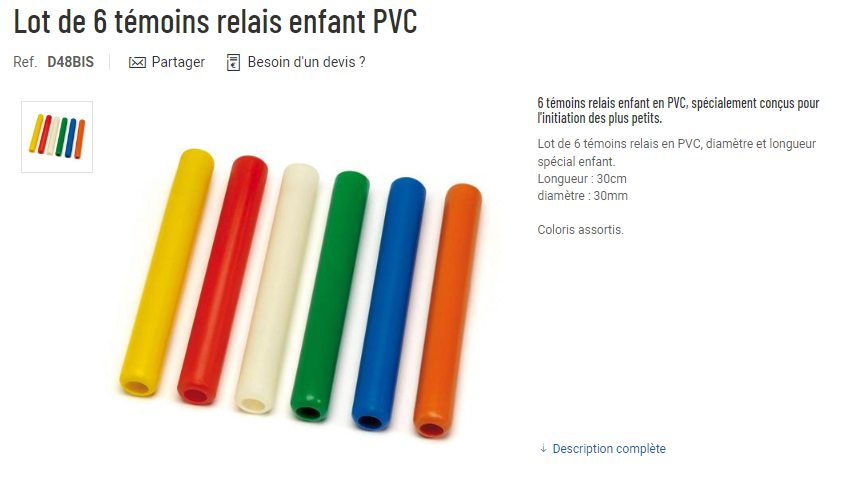 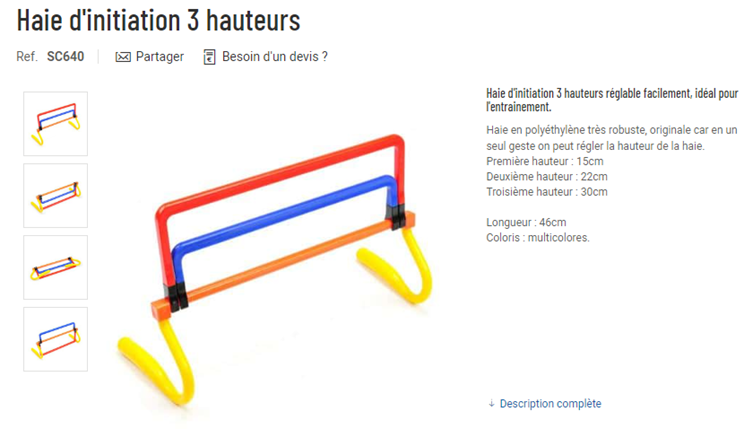 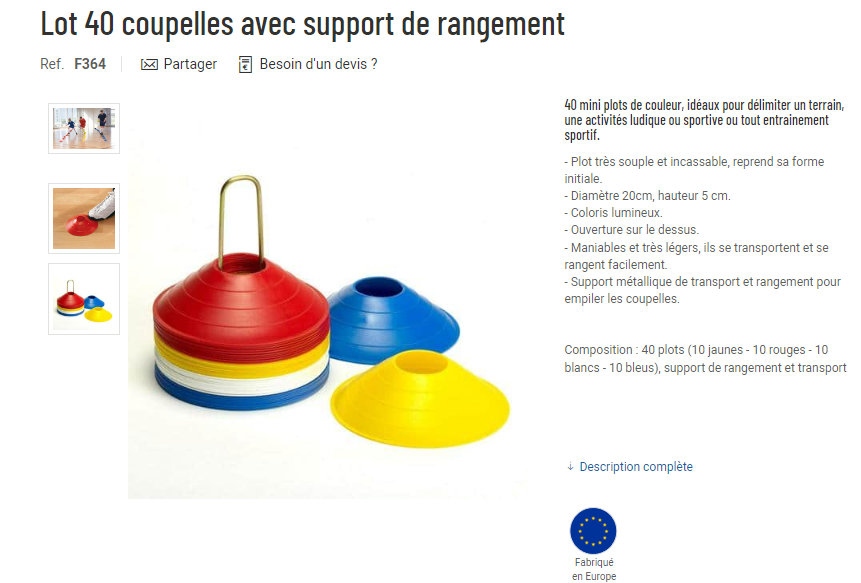 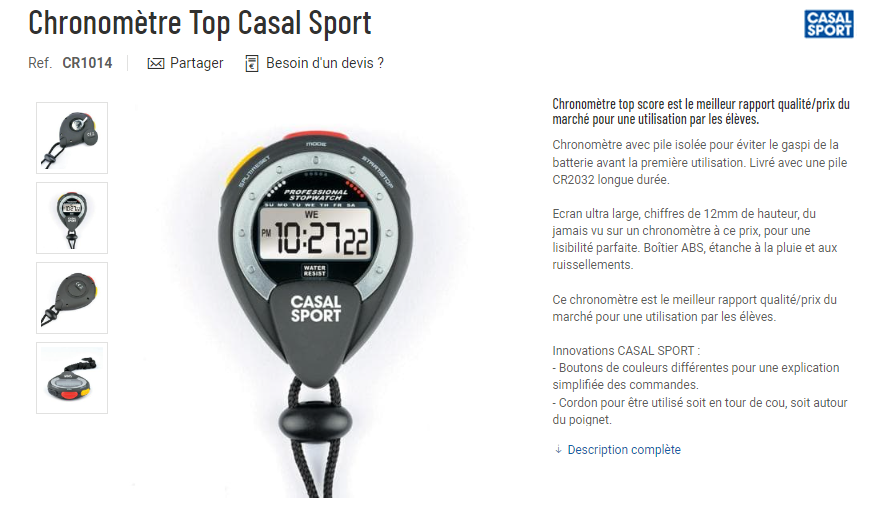 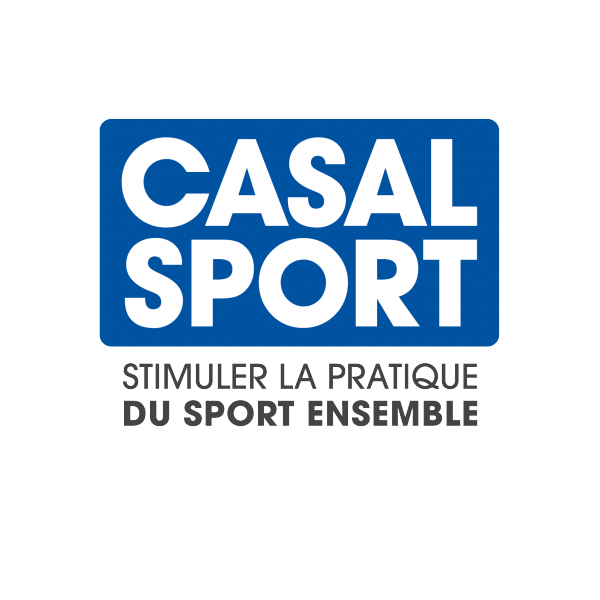 MERCI
CASALSPORT